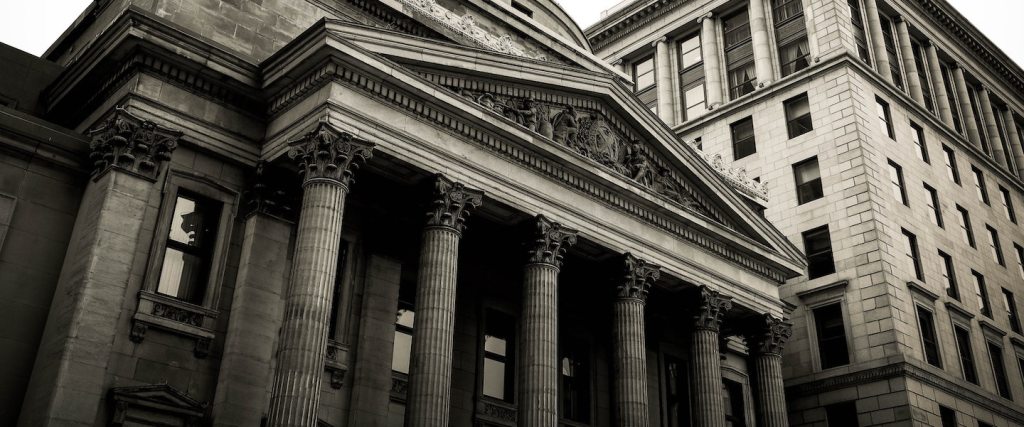 Regulação bancária. Alavancagem, regulação Prudencial e os Acordos da Basileia. Securitização. Riscos da atividade bancária. O risco sistêmico: como lidar com o Too Big to Fail?  Desregulação do Sistema Financeiro? A Crise Financeira de 2008: quando o sistema financeiro mundial beirou o colapso.
Professor Doutor Ruy Pereira Camilo Junior
O que é regulação?
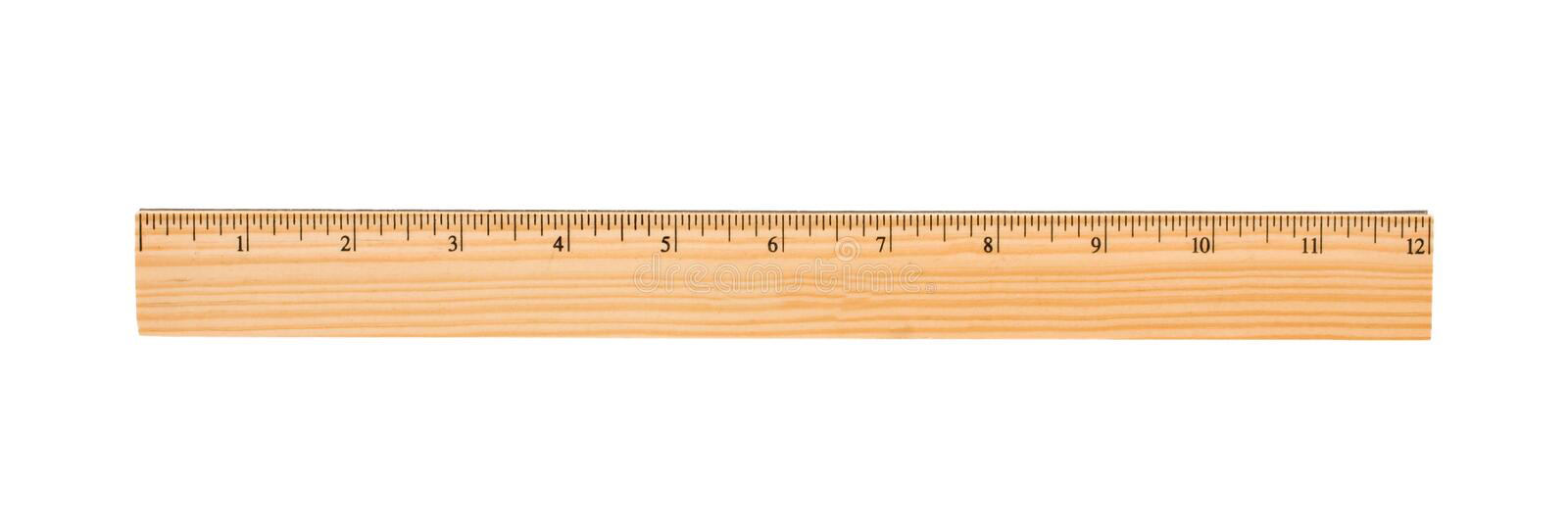 VAMOS FALAR UM POUCO DE ETIMOLOGIA
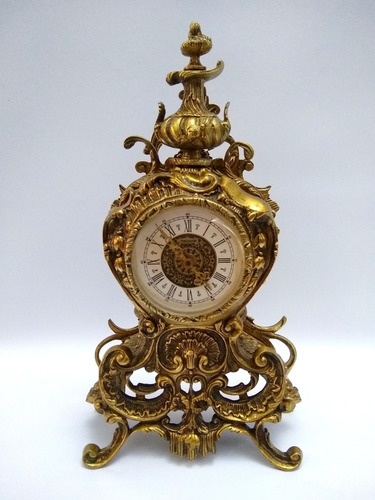 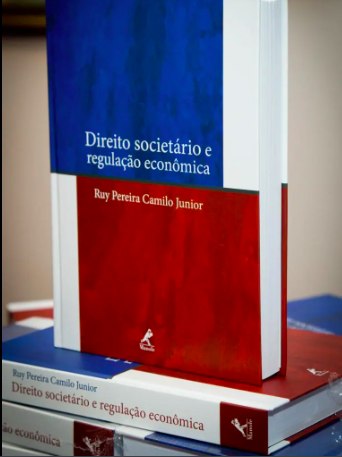 Regulação Econômica
Regulação é a governança dos mercados.
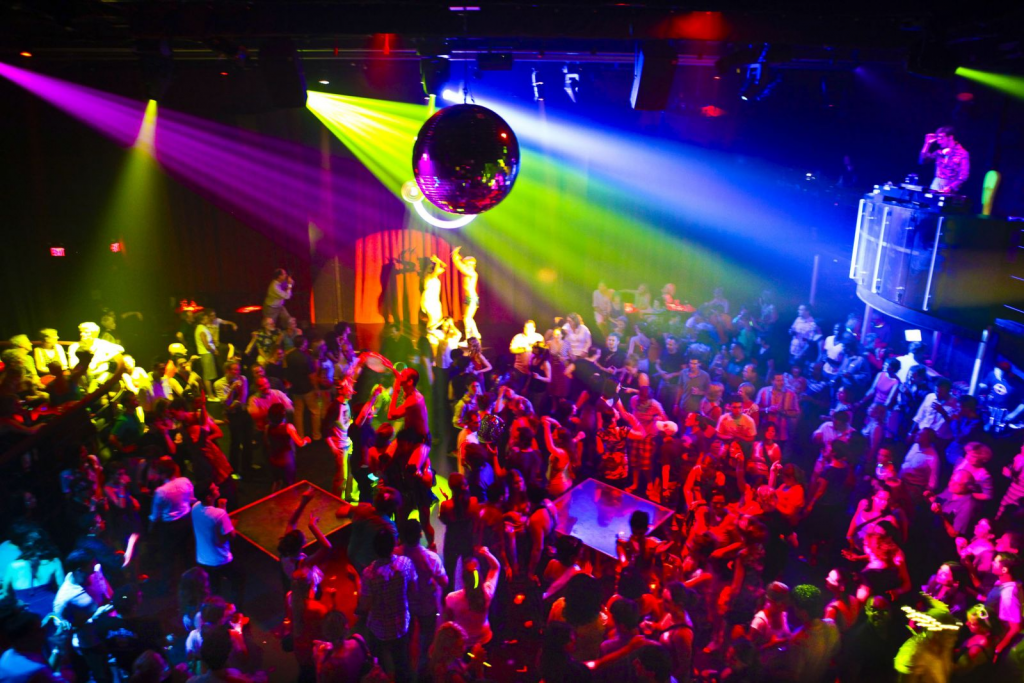 Um mercado regulado é uma festa
Há regras sobre quem pode entrar, como deve se comportar, e de expulsão. E fiscalização.
ENTENDENDO O SISTEMA FINANCEIRO
Rendas não 
Consumidas
pelas famílias
tornam-se
investimento
Sistema Bancário        X Mercado de Capitais
Intermediação financeira
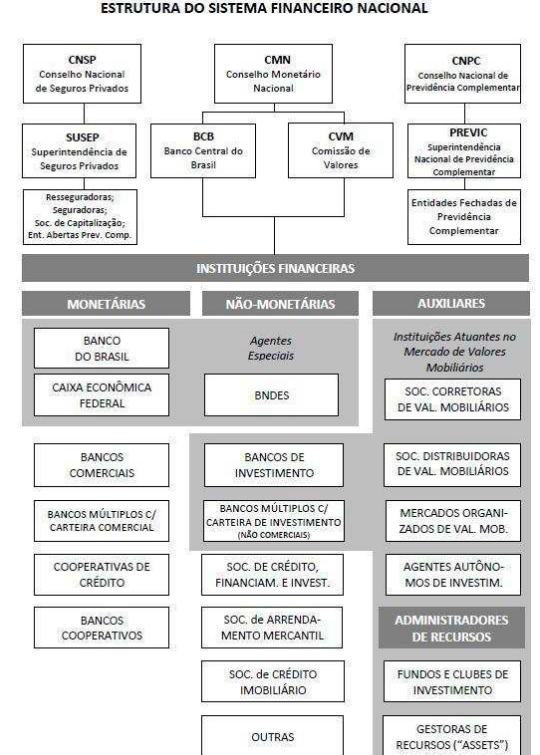 E O ASPECTO REGULATÓRIO DO SISTEMA BANCÁRIO? O banco central deve ser o regulador e o fiscalizador do sistema, ou deve haver outra entidade (sistema twin peaks)?
Twin peaks
Adotado na Holanda, Reino Unido, etc..

Vantagens: especialização de competências, focos em múltiplas questões com equipes de culturas diferentes (exemplo, consumidor, estabilidade), evita-se concentração excessiva de poder

Desvantagens: sobreposição de competências, dificuldade de coordenação, contradição de políticas públicas, duplicidade de trabalhos para os regulados
Quais são os principais riscos sofridos pelos bancos? Indicação bibliográfica: O Sistema Financeiro Naciona e a Regulação Bancária, de Sidnei Turczyn
Risco de liquidez
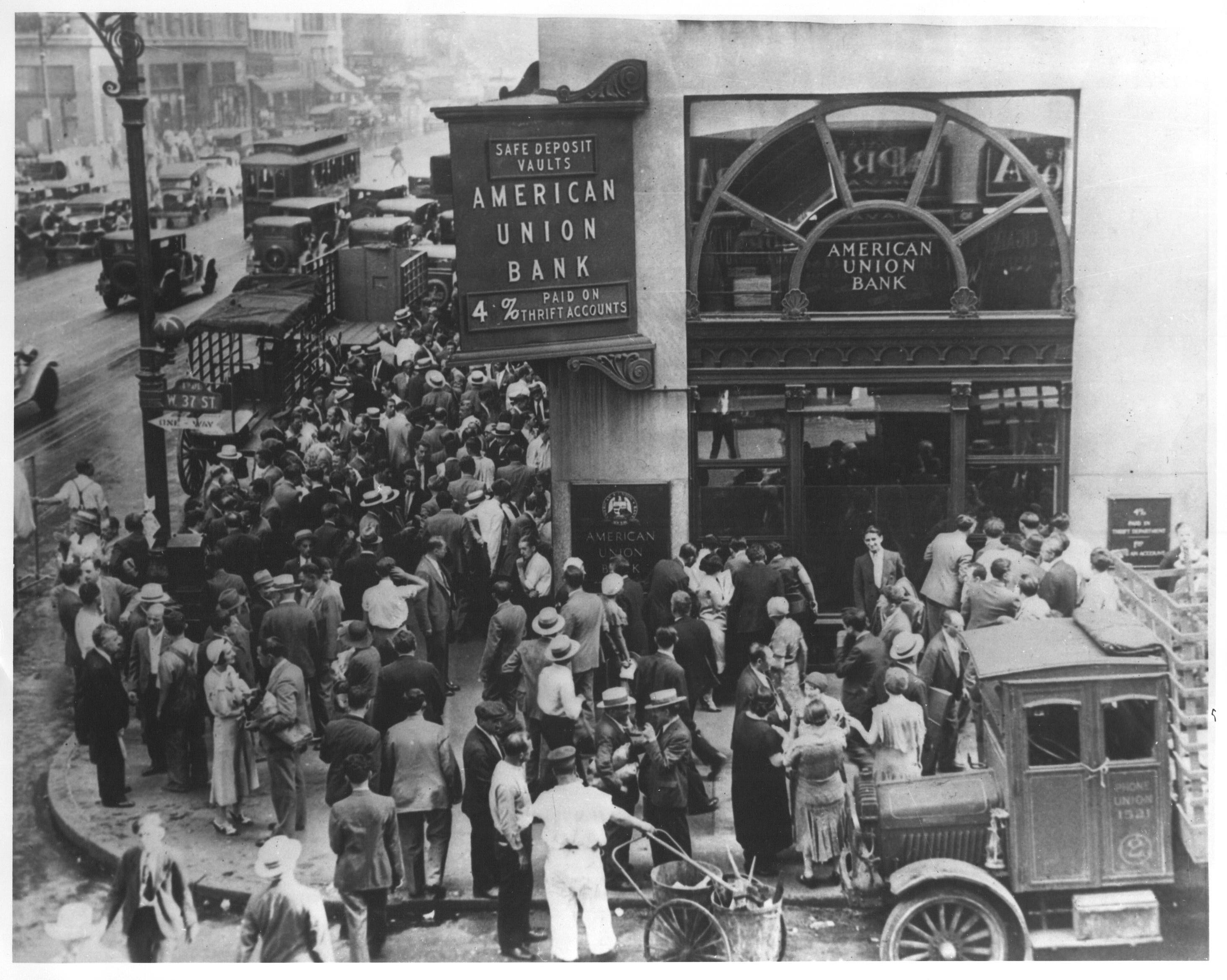 Instabilidade natural do Sistema de reservas fracionárias: ¨Se pessoas compreendessem o funcionamento dos bancos, nunca fariam depósitos....¨

Além disso, os ativos mais líquidos são os menos rentáveis

Carvalho de Mendonça diz que banqueiros viviam sob a espada de Dâmocles da corrida bancária
Em 2008, primeira corrida bancária na Inglaterra em 150 anos.
Risco de insolvência
A necessidade de venda acelerada de ativos para superar problema de iliquidez pode deprecia-los e gerar situação de insolvência.
Riscos de mercado
Banco pode fazer apostas erradas quanto a juros, inflação, câmbio, ações e commodities.

Isso é particularmente perigoso quando a instituição opera com derivativos. Nesse caso, a instituição não tem o ativo, mas aposta que seu preço vai se mover em um sentido: se o movimento for em outro, terá de pagar a diferença.  

Derivativos não tem valor em si. Seu valor deriva de outro ativo. ¨The product in derivative transactions is uncertainty itself¨ (Peter Bernstein).
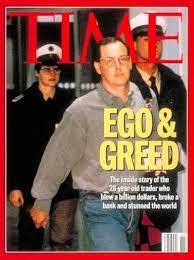 Caso pioneiro: quebra do Barings Bank
Operando com derivativos de câmbio em Singapura, Nick Leeson, com 28 anos, causou um prejuízo de  1,3 bilhões de libras, e quebrou o Banco Barings, fundado em 1762, o ¨Banco da Rainha¨
Risco de Crédito
Banco pode emprestar mal. Bancos internacionais quase quebraram com crise da dívida externa de países subdesenvolvidos

Quanto menor o banco, maior sua taxa de juros. Isso faz com que ele acabe emprestando mal, para empresas de maior risco

Isso é agravado se houver concentração muito grande de risco em poucos tomadores.
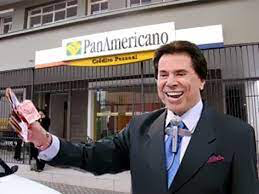 Risco Operacional
Risco de má gestão, ou de fraude.

Silvio Santos pôs cunhado, ex-personal trainer, para presidir seu banco, e houve fraude de R$ 2,5 bilhões
Risco Regulatório
Em 2002, exigência regulatória de marcação a mercado de fundos de investimento explicitou perdas, e gerou grande instabilidade nos mercados
Risco Sistêmico
Risco de contágio, pois crise de uma instituição pode afetar outras, dado o seu grau de interconexão.


Securitização, ao dispersar riscos de um agente, gerou interconexão entre agentes e riscos sistêmicos. 

Depois de 2008, reguladores passaram a exigir que originador da dívida fique com parte do risco (¨Skin in the game¨).
Banco Central surge como ¨emprestador de última instância¨ nas crises de liquidez, mas cobrando juros elevados na janela de redesconto.

Fundo garantidor de créditos (mantido pelo Bancos)

Regulação Prudencial
Para reduzir riscos:
Regulação Prudenciale acordos da Basileia
Qual deve ser o nível de alavancagem de um banco?
Qual deve ser seu patrimônio (colchão de segurança), para que possa operar com volumes crescentes de dinheiro de terceiro?
Mecanismos da regulação prudencial
¨Não se cuida apenas de definir um volume mínimo de capital para o exercício de uma atividade, mas de: a) vincular dinamicamente esse volume de capital às variações das operações; b) exigir rigorosa provisão de perdas estimadas, segundo parâmetros conservadores de risco; c) ponderar esses requisitos de capital pelo risco próprio dos elementos que o compõem; d) ao lado do volume, não descuidar da forma desse capital, para verificar a sua liquidez, e) avaliar como modificações sistêmicas ou macroecônomicas afetam essa estrutura de capital¨ (Ruy Pereira Camilo Junior, A Reforma do Sistema Financeiro Americano).
Como lidar com a  alavancagem dos bancos
Basileia I e II
Basileia I (1988). Limita a alavancagem, com a exigência de capital mínimo, mas não considerava riscos de ativos
Basileia II (2004): capital mínimo varia conforme riscos de crédito, de mercado e operacionais: Percentual mínimo de ativos ponderados por risco. Autorregulação
Os 20 maiores bancos americanos excediam a exigência da Basileia de razão de  8% entre capital e ativos ponderados pelo risco (média era 11,75%). Mas: a) classificação de riscos distorcidas por falhas de rating dos ativos; b) ausência no balanço de passivos relativos a derivativos, que eram opacos.
Basileia III
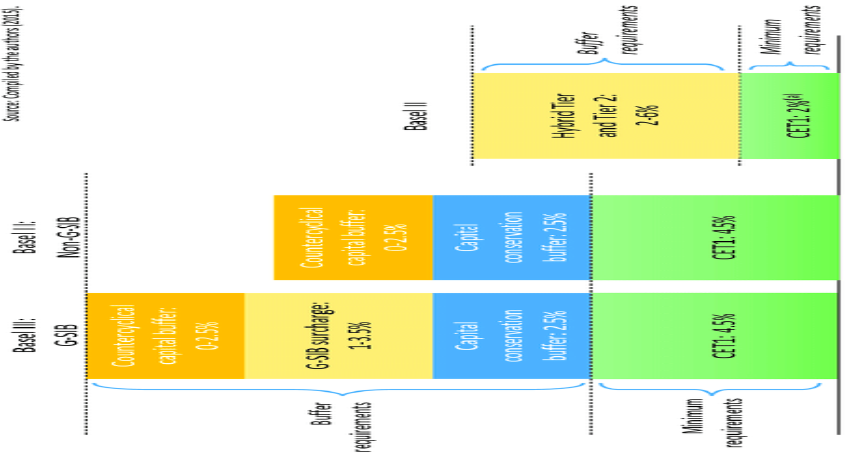 Preocupação com a liquidez, não apenas com a insolvência
Reserva extra de 2,5% de capital, além dos 8% originais
Foco no risco sistêmico: riscos de mercado
Testes de stress
Mesmo assim, quando a regulação prudencial falha, o governo devem salvar os bancos (bail-out)?
Existem casos em que não há alternativa, por que a instituição é ¨too big to fail¨ (grande demais para quebrar)?
Resolução 4553, de 2017, do CMN, aplica regras prudenciais conforme o nível de risco, classificando  as instituições em segmentos
Art. 2º As instituições relacionadas no art. 1º devem se enquadrar em um dos seguintes segmentos: I - Segmento 1 (S1); II - Segmento 2 (S2); III - Segmento 3 (S3); IV - Segmento 4 (S4); ou V - Segmento 5 (S5). § 1º O S1 é composto pelos bancos múltiplos, bancos comerciais, bancos de investimento, bancos de câmbio e caixas econômicas que: I - tenham porte igual ou superior a 10% (dez por cento) do Produto Interno Bruto (PIB); II - exerçam atividade internacional relevante, independentemente do porte da instituição. § 2º O S2 é composto: I - pelos bancos múltiplos, bancos comerciais, bancos de investimento, bancos de câmbio e caixas econômicas, de porte inferior a 10% (dez por cento) e igual ou superior a 1% (um por cento) do PIB; e II - pelas demais instituições de porte igual ou superior a 1% (um por cento) do PIB. § 3º O S3 é composto pelas instituições de porte inferior a 1% (um por cento) e igual ou superior a 0,1% (um décimo por cento) do PIB. § 4º O S4 é composto pelas instituições de porte inferior a 0,1% (um décimo por cento) do PIB. § 5º O S5 é composto: I - pelas instituições de porte inferior a 0,1% (um décimo por cento) do PIB que utilizem metodologia facultativa simplificada para apuração dos requerimentos mínimos de Patrimônio de Referência (PR), de Nível I e de Capital Principal, exceto bancos múltiplos, bancos comerciais, bancos de investimento, bancos de câmbio e caixas econômicas;
Entendendo a crise de 2008
A grande apostaUm bom filme sobre a crise
A desregulação do setor financeiroAutorização de filiais bancárias em outros estados (1982)Revogação do Glass-Steagal Act (1999)Recusa de regulaçao dos derivativos
Deficiências da arquitetura regulatória
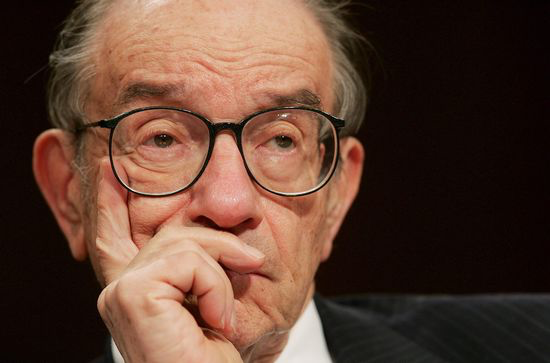 Causas Econômicas: a exuberância racional
Política monetária frouxa do FED (Krugman fala em ¨a bolha de  Krugman¨
Com juros baixos, investidores passam a correr riscos crescentes na busca por retorno.
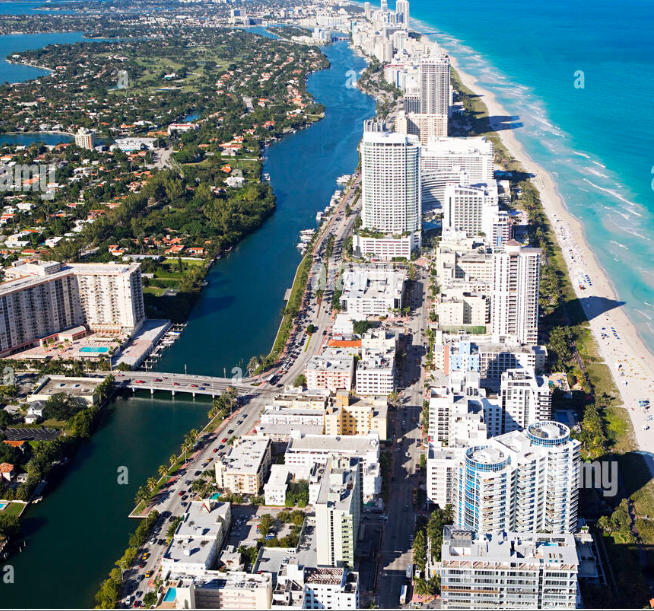 Tudo começou com a bolha imobiliáriaIncentivada pelo governo, que estimulou créditos para ninja (no income no jogos) Fomentado pelas estatais Fannie Mae e Freddie Mac, com garantia implícita do governo.Pessoas refinanciavam a casa, para consumo
Como um problema em um mercado se espalhou pelo planeta?
Securitização
Gerador do crédito não ficava ¨com pele em jogo¨.

Agências de rating davam AAA para títulos lastreados em hipotecas
(não se cogitava queda generalizada).

Construíam-se derivativos sobre créditos securizados

Complexidade e opacidade dos títulos tornava impossível precificação

Com crise, não se separava o bom do rio.
Securitização gerou o too-interconected-to-fail.
Mercado depende da confiança. Sem ela, pânico. Não se sabe avaliar a estabilidade da contraparte.

Da mesma forma, a doença da vaca louca em poucos animais pode travar todo o mercado pecuário, que se funda na confiança.
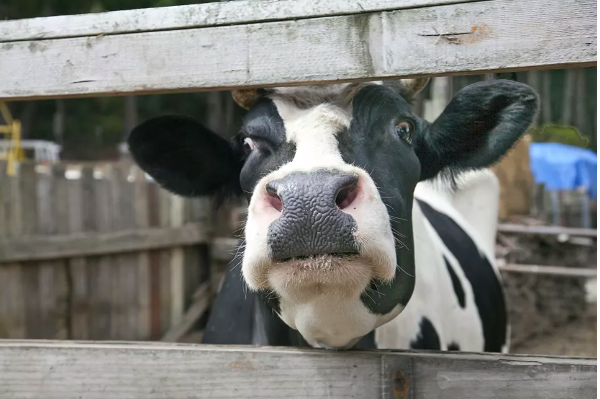 Shadow Banking
SHADOW BANKING
Alan Blinder:  Quando a música parou...
Castelo de cartas que cai...
Governo norte-americano deixou quebrar Lehmann Brothers, mas isso gerou pânico.
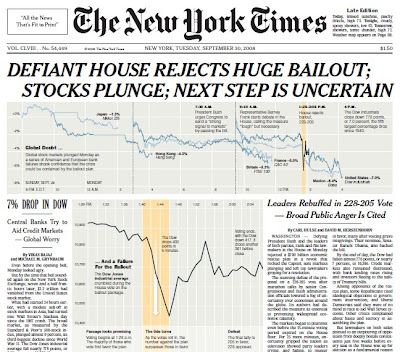 Colapso mundial quando, dias depois,  congresso americano rejeitou primeira proposta de resgate, em 29 de setembro de 2021
Tarp: mais de 700 bilhões para salvar bancos e outras empresas  nos EUA
Salvar empregos? 

Pagaram-se bônus milionários para executivos das empresas

Grandes bancos receberam por seus derivativos, sem deságio ou desconto
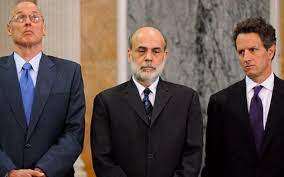 Grande demais para quebrar….Quais são os critérios? Too interconnected tofail
O risco moral (moral hazard)Bancos operam com dinheiro alheio, e podem correr riscos excessivos
A solução para a crise bancária de 2008 foi aumentar ainda mais as grandes instituições...
No Brasil, Itau incorpora Unibanco; BB fez parceria com Banco Votorantim, CEF comprou parte do Banco Panamericano

Nos EUA, BANK OF AMERICA se fundiu com Merril Lynch e Countrywide; JP Morgan Chase com Bear Sterns e Washington Mutual; Wells Fargo fundiu-se com Wachovia

Outra solução foi a injeção de valores bilionários e a  estatização de bancos, na Europa (origem da crise dos PIIGS)
Too big to fail.
Dodd-Frank Act (2349 páginas e prevê mais 243 regulamentos)
Estabilidade financeira explicitada no mandato do FED
Restrição aos empréstimos do FED a entidades não bancárias (como ocorreu no caso AIG).
Criação de novos órgãos, como o Bureau of Financial Consumer Protection.
Volcker Rule: bancos proibidos de especular no curto prazo com recursos próprios.
Foco no risco sistêmico
Regulam-se derivativos, shadow banking, e securitização (skin in the game)